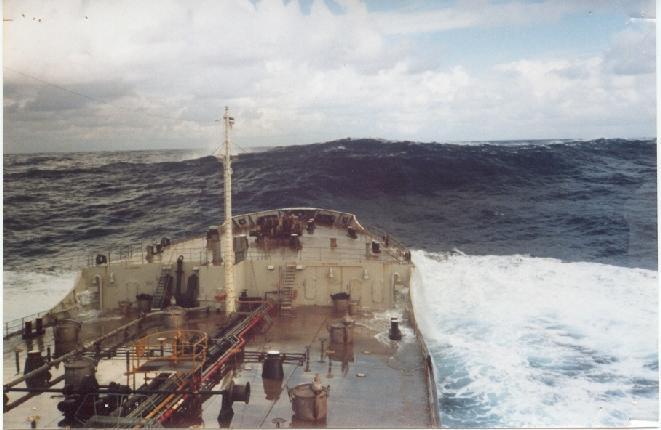 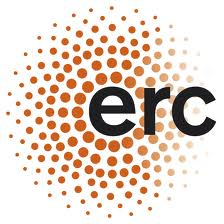 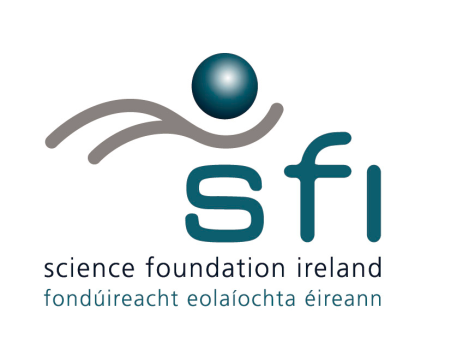 EXTREME WAVES: THEIR OBSERVATION AND THEIR GENERATION

Frédéric DIAS, University College Dublin

John Dudley, Claudio Viotti, Roxana Tiron, Sarah Gallagher and others
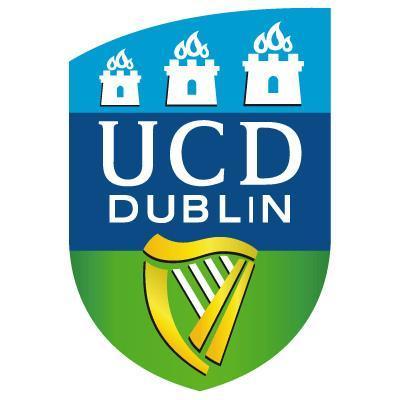 The Extreme Waves Map of Ireland
Ireland is battered by waves from all sides and has suffered many extreme oceanic events. From one of the largest known underwater landslides in the world at Storegga to the tragedy of the Fastnet Yacht race; from tsunamis in Kinsale to the navy vessel Róisín battered by rogue waves, it is clear that Ireland has experienced a wide variety of ocean extremes. This map presents the first catalogue of such events, dating as far back as the turn of the last ice age. Detailed studies of this kind are important both to understand the science of the ocean wave environment of Ireland, and also for applications such as improving the safety of shipping and coastal structures, and generating renewable energy from the sea.  They can also provide new insights into myths and legends, and the origin of many  unexplained features of our natural environment.
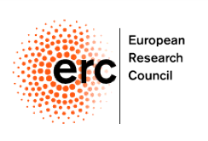 Legend 

Storm Waves

S1	1837, 1861, 1894, 1935, 1987, 1988 and 1989
	The Mullet Peninsula, Co. Mayo
S2	1869 and 1881: Calf Rock, Co. Cork
S4	1864: Valentia, Co. Kerry
S5	1877: Railway Lines, Co. Dublin and	Co.  Wicklow
S6	1899: Greenore, Carlingford Lough, Co. Louth
S7	1941: Inisheer Lighthouse, the Aran Islands
S8	1945: Rosslare, Co. Wexford
S9      1951: Kilkee, Co. Clare 
S10    1953: the Aran Islands
S11    1962: Co. Cork
S12	1974: Kilmore, Co. Wexford
S13	1979: Fastnet Race
S14	1982: Ventry, Co. Kerry
S15	1985: Fastnet Rock Lighthouse

Tsunamis

T1	14,680 BP: the Barra Fan, Peach Slide
T2	8200 BP: Storegga slide
T3	1755, 1761, 1941 and 1975:
	The Lisbon, Portugal tsunamis
T4	1767: The River Liffey, Dublin 
T5	1841: Kilmore, Co. Wexford 
T6	1854: Kilmore, Co. Wexford
T7	1894: Galway Bay and The Atlantic
	(Festina Lente and Manhattan)
T8	1922: Ballycotton, Co. Cork
T9	1909: Westport Quay, Co. Mayo
T10	1910: Cork, Waterford, Southampton, 	Jersey, Dublin and Ilfracombe
T11	1912: Bray, Co. Wicklow
T12	1932: Inishowen, Co. Donegal 

Rogue Waves

R1	1852: Inis Mór, The Aran Islands
R2	1883: Youghal , Co. Cork
R3	1899: Kilkee, Co. Clare
R4	1914: Iniskeeragh, off Donegal
R5	1936: Dundalk, Co. Louth
R6	1972: Mullaghderg, Donegal
R7	2004: L.E. Róisín, off Donegal coast
R8	2006: off Portrush, Co. Antrim
R9	2006: Ardglass, Co. Down
R10	2007: Doonbeg, Co. Clare
R11	2007: Valentia Island, Co. Kerry
R12	2011: Swanland, off Bardsey Island, Irish Sea
R13	2011: Largest wave recorded in Ireland
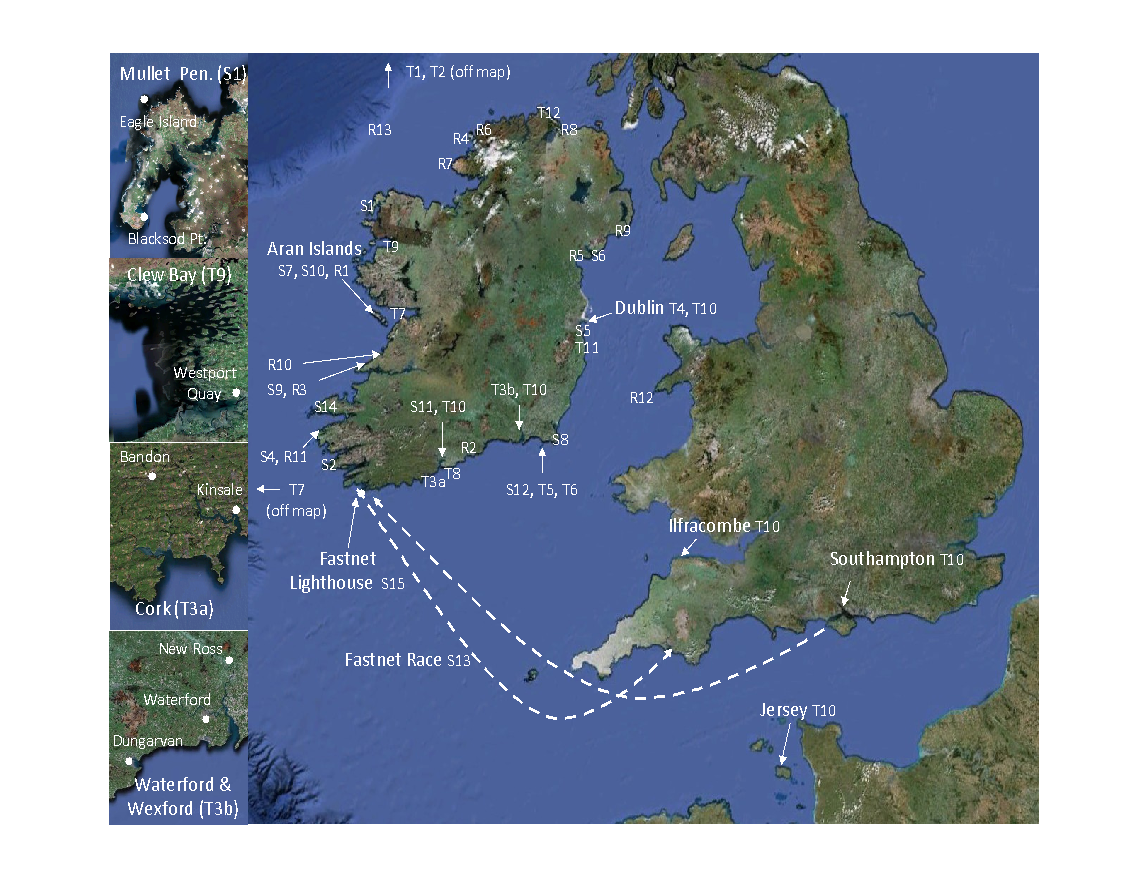 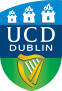 MULTIWAVE PROJECT
© Map Layout copyright L. O’Brien, J. M. Dudley, F. Dias
Extreme wave events in Ireland: 14680 BP–2012 
L. O’Brien, J. M. Dudley and F. Dias.  Nat. Hazards Earth Syst. Sci., 13, 1-24, 2013
The Extreme Waves Map of Ireland
1962 !
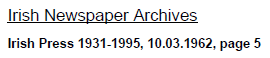 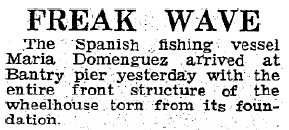 SOME EXAMPLES : MULLET PENINSULA
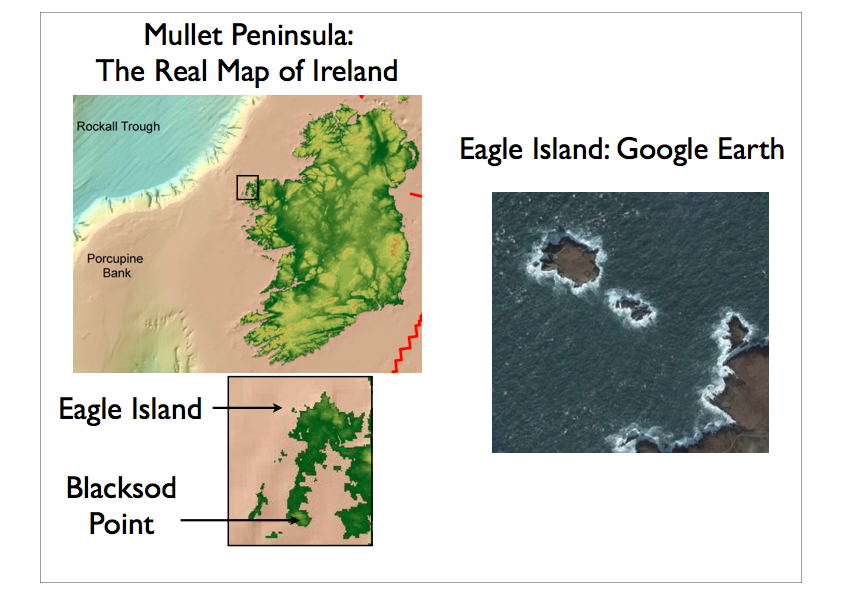 NOAA 16 July 2014
[Speaker Notes: Rather than giving another general talk on wave energy, I concentrate on one example.]
MULLET PENINSULA
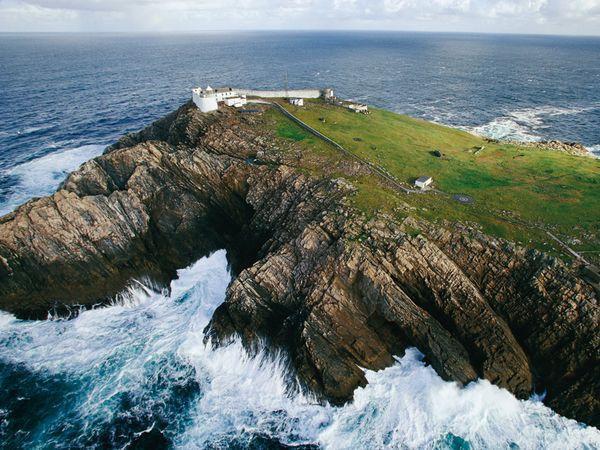 Eagle Island Lighthouse

67 m above sea level
Tower height = 11 m 

Close to the continental shelf

Originally : two towers, only one left today
NOAA 16 July 2014
[Speaker Notes: Rather than giving another general talk on wave energy, I concentrate on one example.]
MULLET PENINSULA
During the construction of the west tower a great sea swept the partly built tower and much of the building materials into the sea. The towers were then completed with a massive storm wall on the sea side of the towers.

1837 – Wave swept over island and took off the roofs of the dwelling homes “there being no hurricane at the time”. The sea “must have risen 350 feet” (~106m) (The Irish Times)

11 March 1861 – A monster wave broke over the east light shattering 23 panes, damaging reflectors and flooding the tower.  Rock thrown up by a severe storm ?

29 December 1894 – A storm damaged the dwellings and the east light beyond repair, broke the lantern glass, put out the light and damaged the protecting wall

January 1987 and February 1988 – Substantial damage done by storm
NOAA 16 July 2014
[Speaker Notes: Rather than giving another general talk on wave energy, I concentrate on one example.]
SOME EXAMPLES : THE ARAN ISLANDS
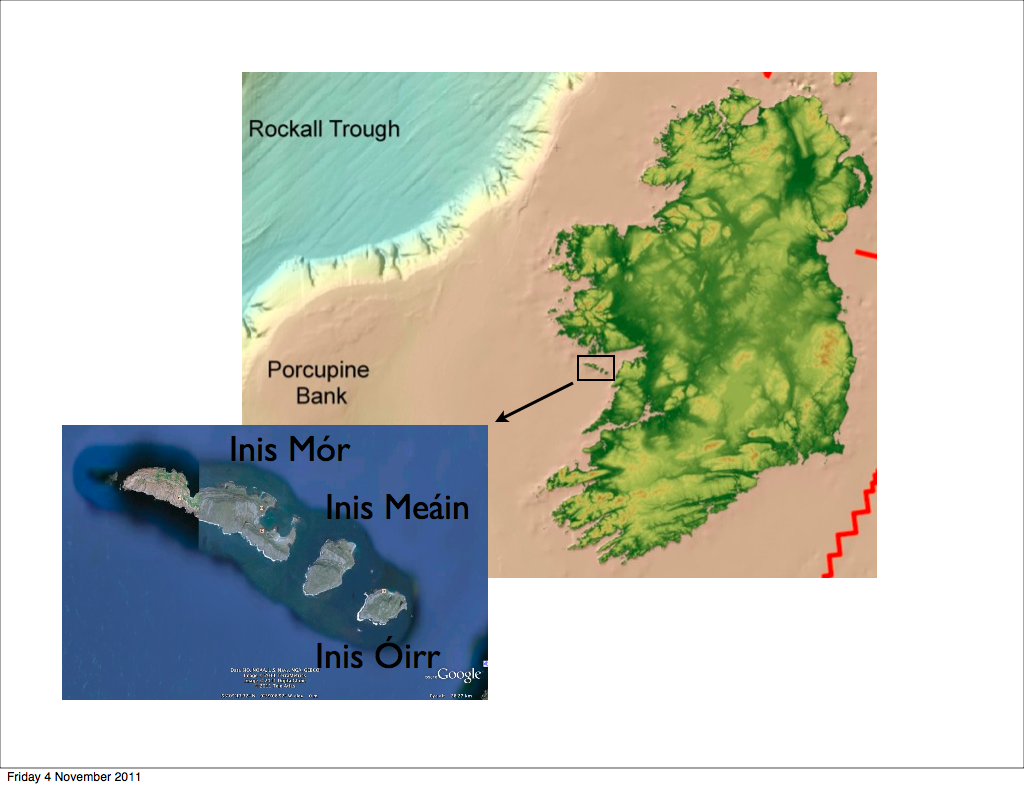 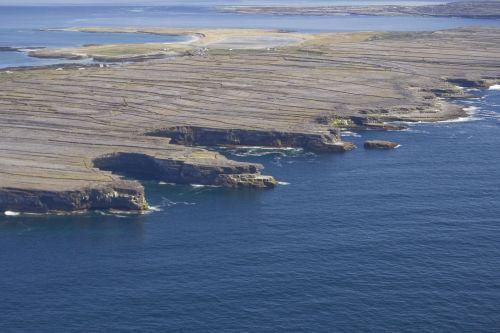 NOAA 16 July 2014
[Speaker Notes: Rather than giving another general talk on wave energy, I concentrate on one example.]
THE ARAN ISLANDS
1839 – 1852 – 1914 - 1953
1839 – Boulders thrown up during the Night of the Big Wind

1852 – Story that 15 people were swept to their deaths by a wave on Inis Mór

Williams and Hall (2004) Cliff-top megaclast deposits of Ireland, a record of extreme waves in the North Atlantic — storms or tsunamis?  Evidence of megaclast deposits on the top of vertical cliffs up to 50m above sea level weighing 2.9 tonnes (117 tonnes at 12m, 250 tonnes at sea level)
NOAA 16 July 2014
[Speaker Notes: Rather than giving another general talk on wave energy, I concentrate on one example.]
2013 – 2014 WINTER IN IRELAND
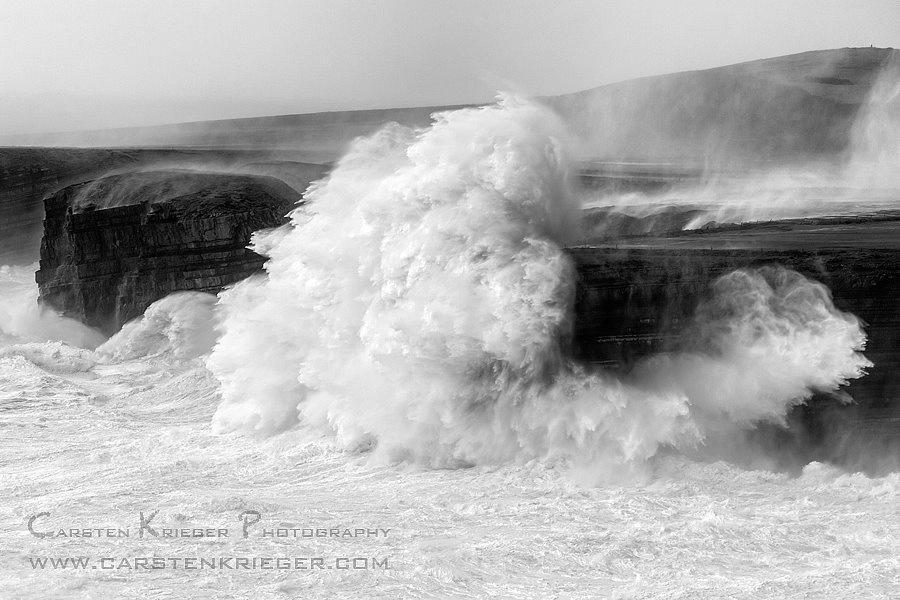 Loop Head, Ireland

This cliff is about 30 m high 

01 February 2014
NOAA 16 July 2014
[Speaker Notes: Rather than giving another general talk on wave energy, I concentrate on one example.]
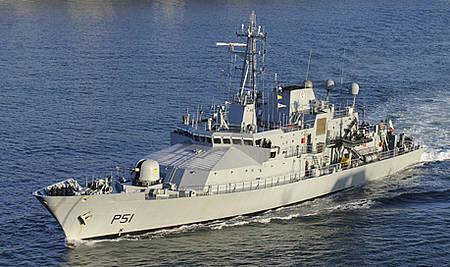 SOME EXAMPLES : IRISH NAVAL SHIP 
05 October 2004
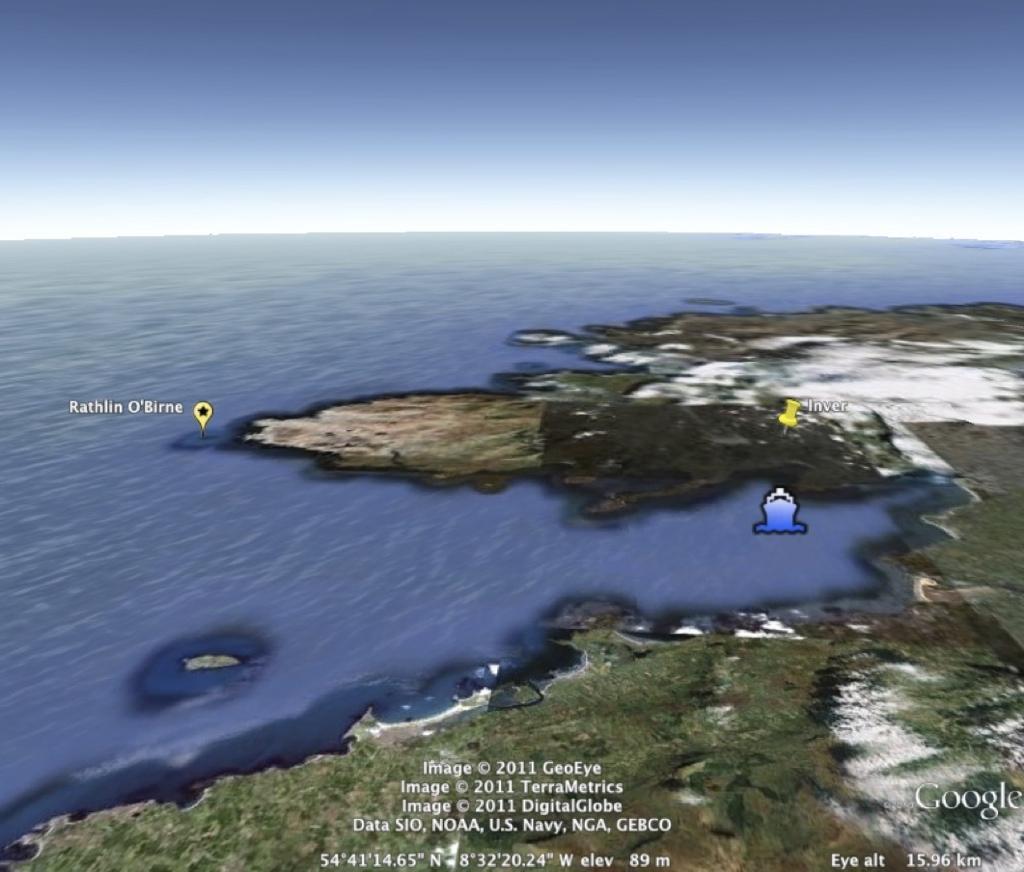 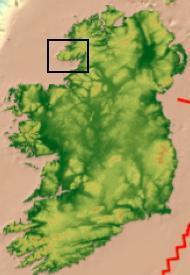 On Canadian submarine, HMS Chicoutimi, a fire broke out onboard after a significant ingress of water during repairs

 LE Róisín had taken shelter in Donegal Bay due to bad weather when it responded to a pan-pan broadcast

 Strong gale, heavy swell with waves approximately 3 – 4 m

 Sustained damage just off Rathlin O’Birne island by two unusually large waves
NOAA 16 July 2014
[Speaker Notes: Rather than giving another general talk on wave energy, I concentrate on one example.]
IRISH NAVAL SHIP 2004 
Captain Lt Cdr. Terry Ward, eyewitness account
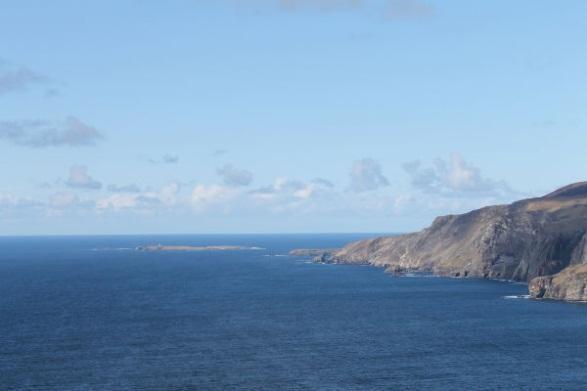 2 very large waves ~10-12 m with short period

 The ship pivoted on the crest of the first wave and fell down the other side. 

 The bow plunged into a second large wave, about one third of the ship was submerged 

 The front of the ship filled with water until the buoyancy of the ship pushed it back up through the wave 

 On the port side of the forecastle the flare cracked and a piece (~A4 size) of the deck broke away and water was getting in. 

The window wipers were all removed 

The flare was moving and could have peeled back if the ship was to continue
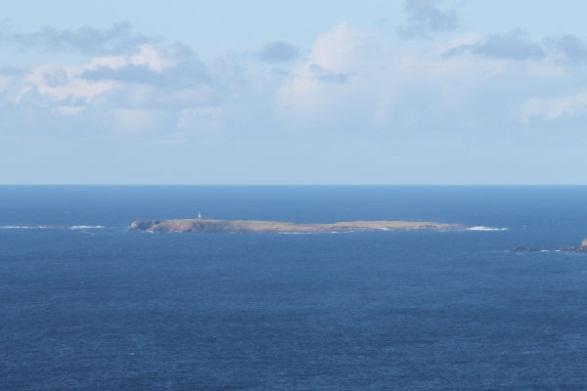 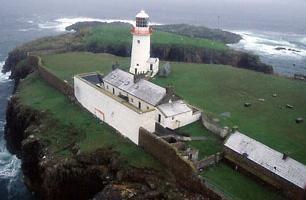 NOAA 16 July 2014
[Speaker Notes: Rather than giving another general talk on wave energy, I concentrate on one example.]
OCEAN WAVE MEASUREMENT TECHNIQUES
Current ocean wave measurement uses spectral approaches developed in the 1950s
Surface waves are recorded with a fixed length time series (usually around 20 minutes) from which are derived nominal wave spectra
Measurements are made at a single point
Many of the most dangerous wave classes on the ocean (wave breaking, rogue waves, etc) either cannot be measured at all or are inaccurately recorded because of sampling deficiencies
Sensor cost precludes wide area deployment and inhibits measurement of full spatio-temporal wave evolution dynamics
NOAA 16 July 2014
ALTERNATIVE OCEAN WAVE MEASUREMENT TECHNIQUES
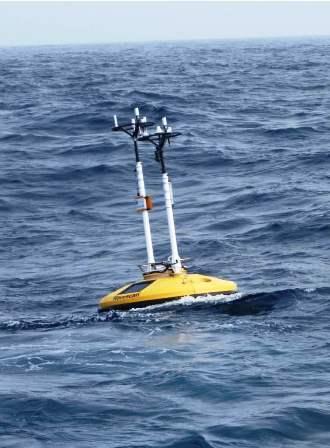 Advantages (in green) and drawbacks (in red)
Irish M4 Weather Buoy
NOAA 16 July 2014
LOCATION OF THE M-BUOYS FROM THE IRISH MARINE WEATHER BUOY NETWORK AND THE NEARSHORE BUOYS
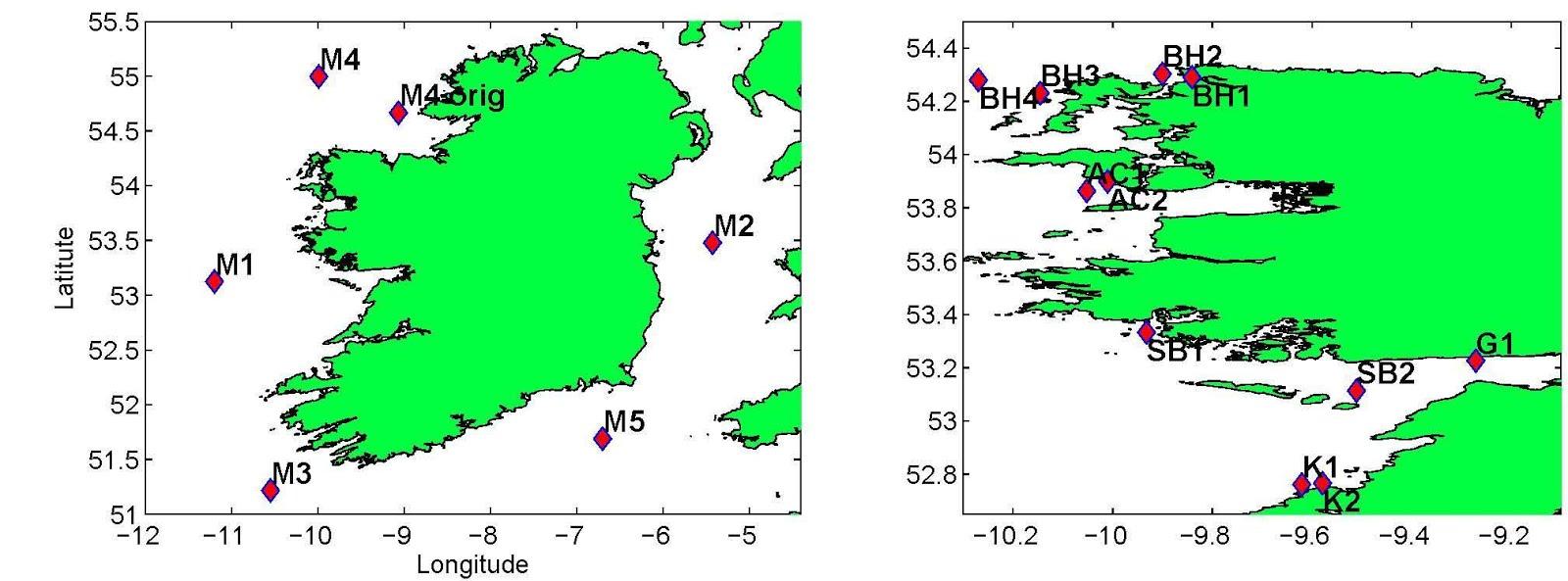 Today (16 July 2014), only the M3 and M4 wave buoys operate normally unfortunately ! 
The nearshore buoys have been deployed only during the recent years and for a limited amount of time.
NOAA 16 July 2014
THE IRISH MARINE WEATHER BUOY NETWORK
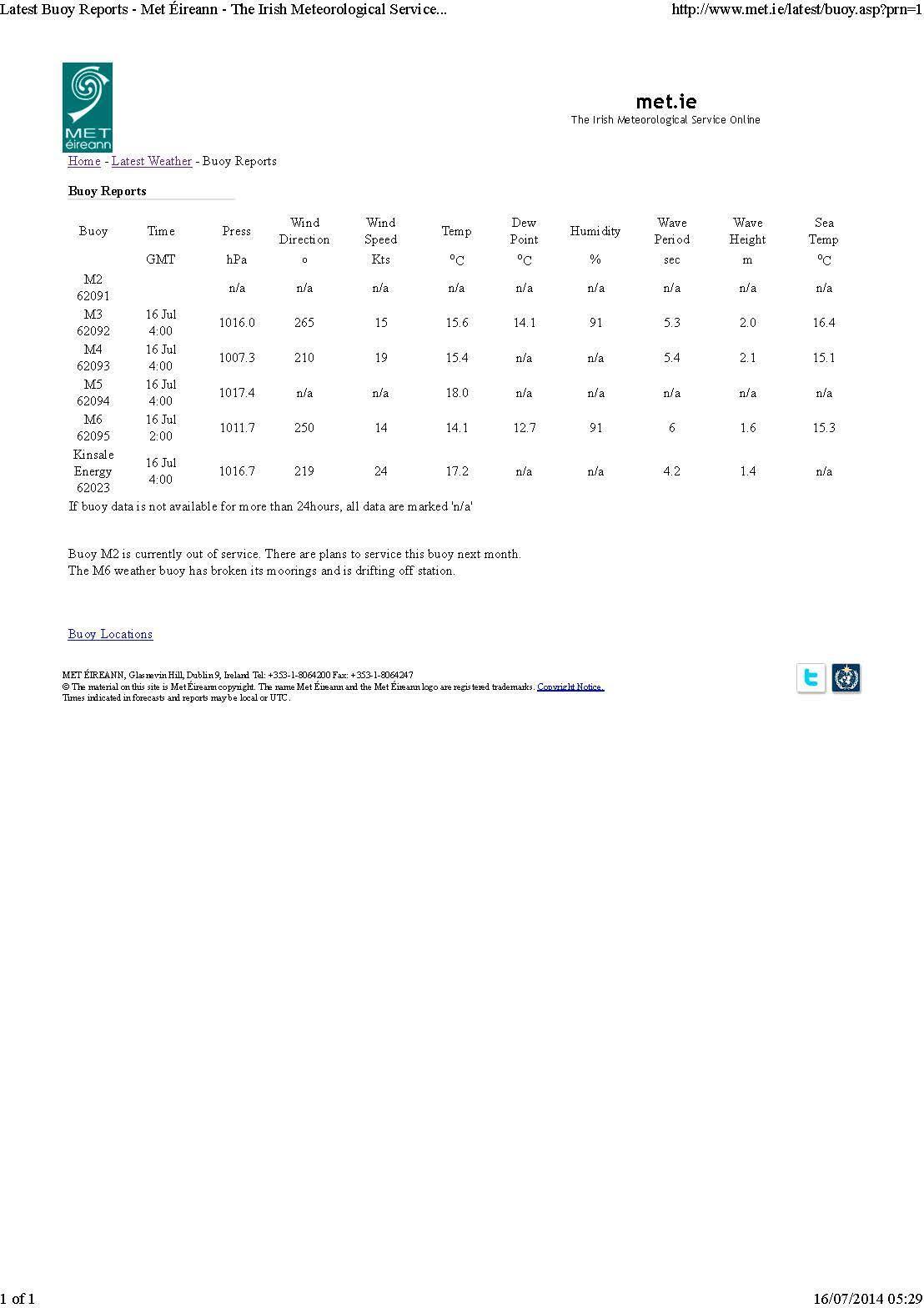 NOAA 16 July 2014
Irish M4 Buoy  12 – 14 December 2011
Several 20 m waves
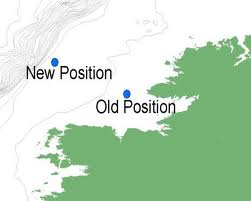 (Sarah Gallagher, PhD student)
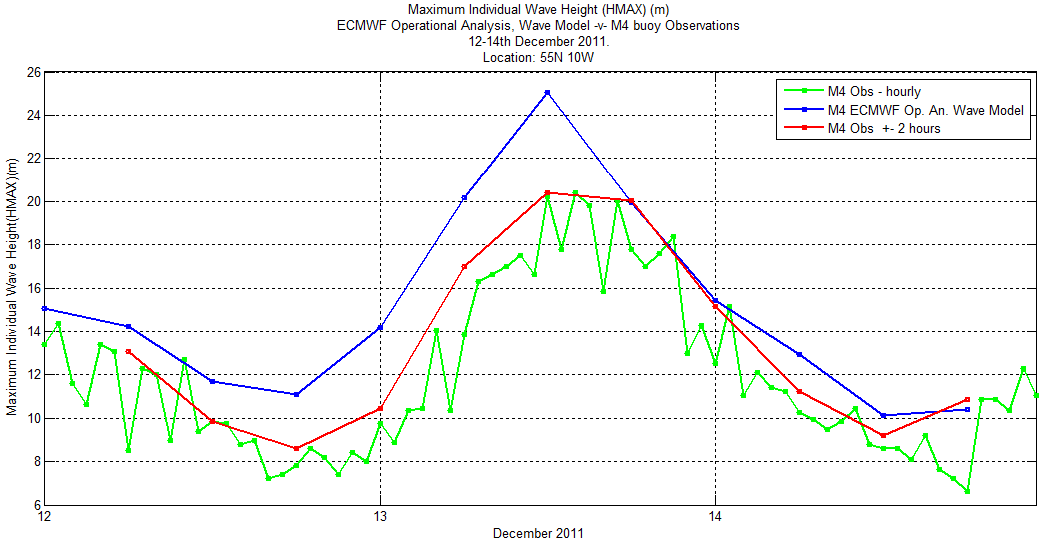 HMAX
13 Dec 2011
12 Dec 2011
14 Dec 2011
NOAA 16 July 2014
[Speaker Notes: Rather than giving another general talk on wave energy, I concentrate on one example.]
IRELAND  13 December 2011 at 12:00
Some even larger waves away from the buoy
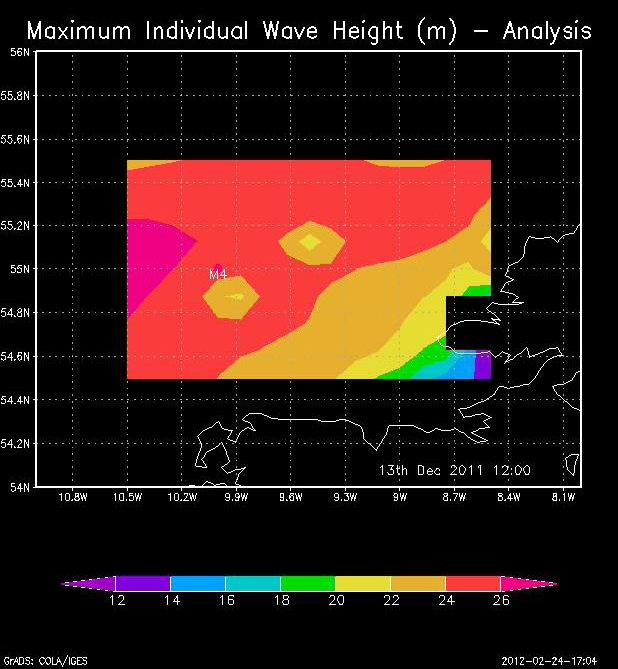 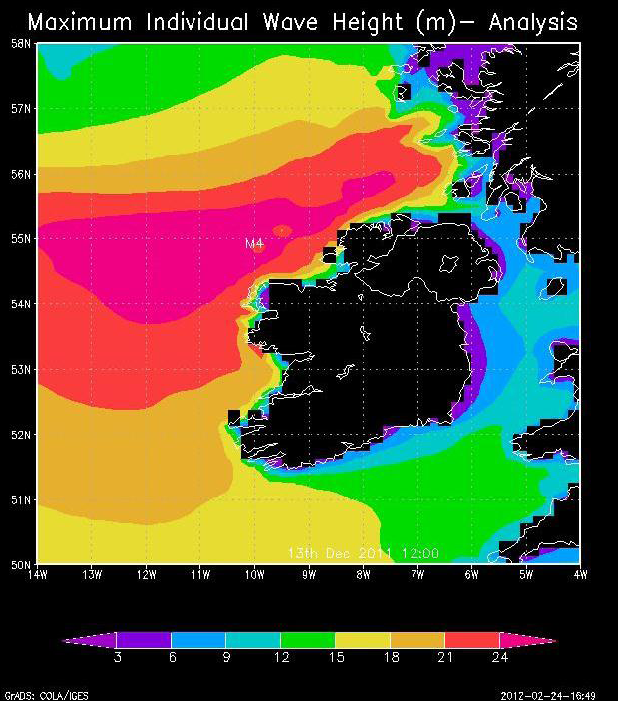 Scale goes to more than 26 metres
NOAA 16 July 2014
[Speaker Notes: Rather than giving another general talk on wave energy, I concentrate on one example.]
IRELAND  Winter 2013/2014
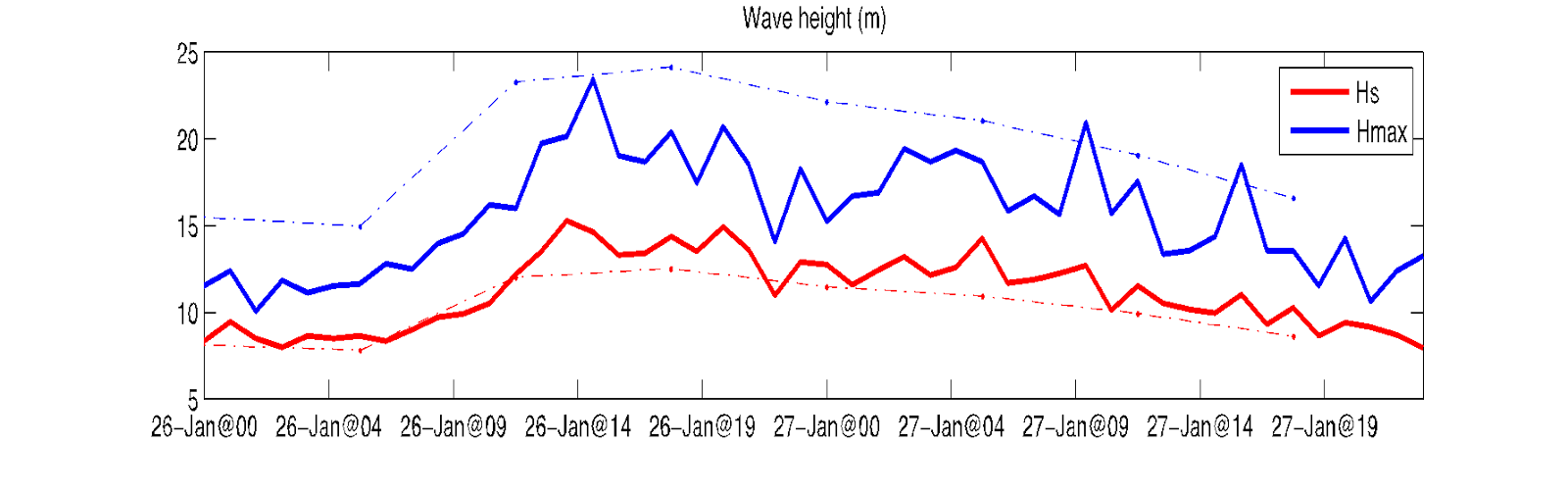 Wave height of 23.4 m recorded at M4 wave buoy on 26 JAN 2014
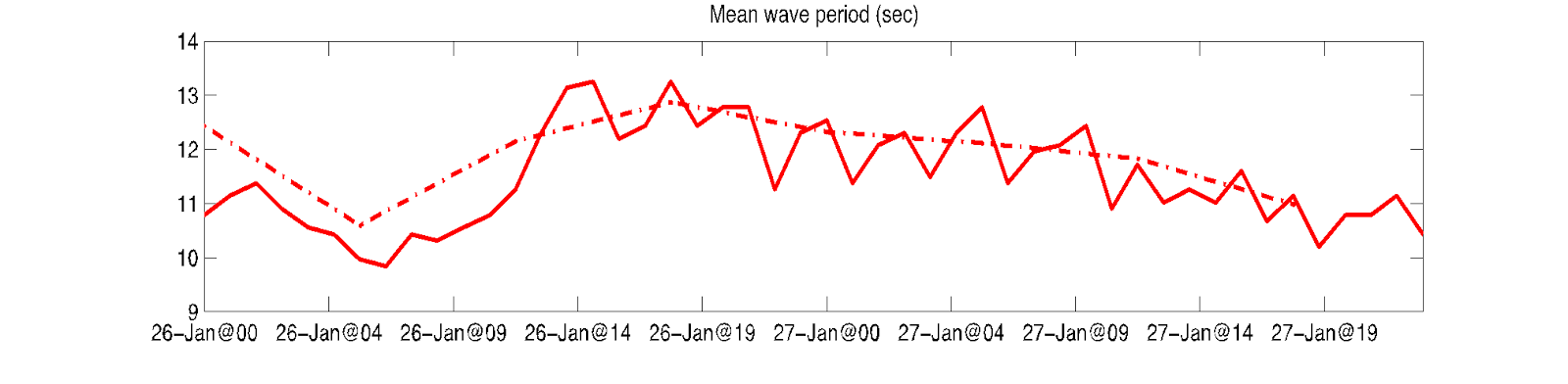 Wave height of 25 metres recorded at Kinsale Energy Gas Platform on 12 FEB 2014
NOAA 16 July 2014
[Speaker Notes: Rather than giving another general talk on wave energy, I concentrate on one example.]
Wave height of 25 metres recorded at Kinsale Energy Gas Platform on 12 FEB 2014
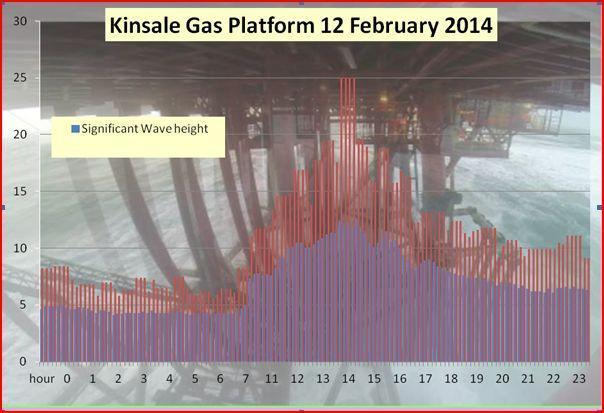 IRELAND  Winter 2013/2014
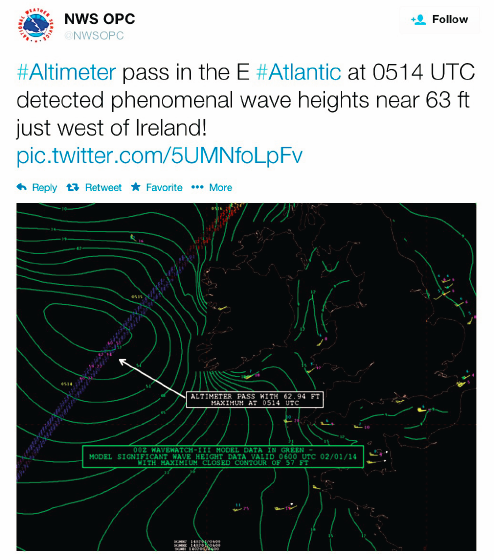 Thank you 
Joe Sienkiewicz, Laury Miller and Sinead Farrell
NOAA 16 July 2014
[Speaker Notes: Rather than giving another general talk on wave energy, I concentrate on one example.]
EXTREME OCEAN WAVES GENERATED BY THE BATHYMETRY
Giants Causeway, Northern Ireland – 01 February 2014
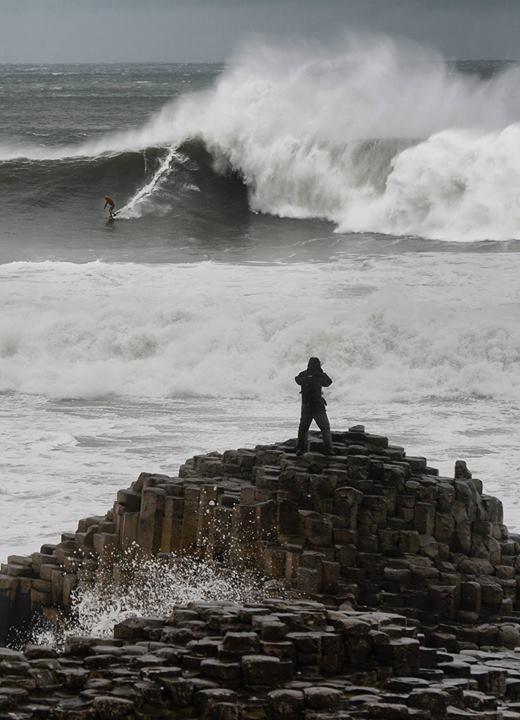 Mullaghmore, Ireland – 06 January 2014
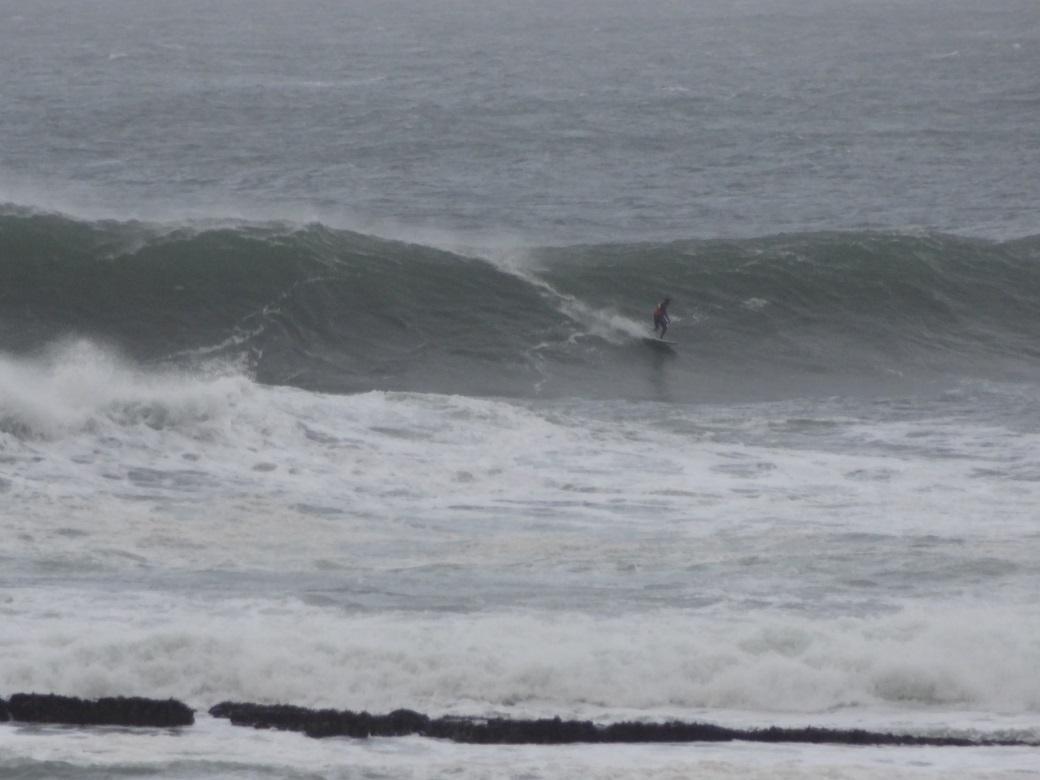 NOAA 16 July 2014
THE NORTH ATLANTIC OSCILLATION
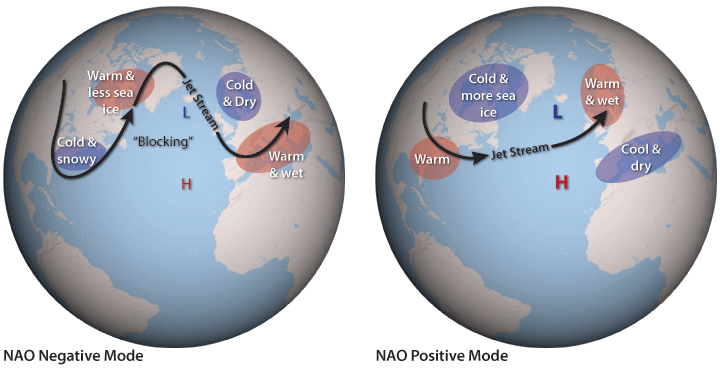 NAO index: Difference in sea level pressure between Iceland and the Azores
Positive mode generates strong westerly winds at mid-latitude, and mild and wet winters in Ireland
Negative mode generates weaker winds, and cold winters (such as 2010/2011)
NOAA 16 July 2014
[Speaker Notes: http://www.youtube.com/watch?v=SvobKxEn_yA]
A CLEAR INFLUENCE OF THE NORTH ATLANTIC OSCILLATION
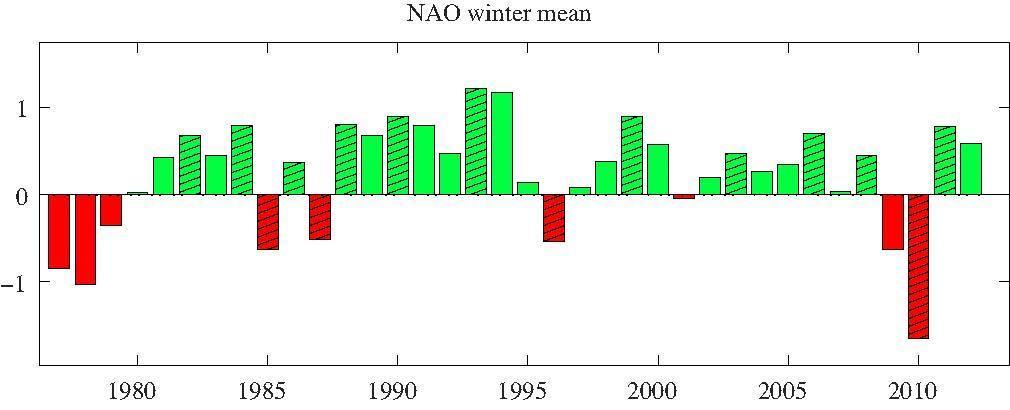 Averaged winter (December, January, February) NAO index
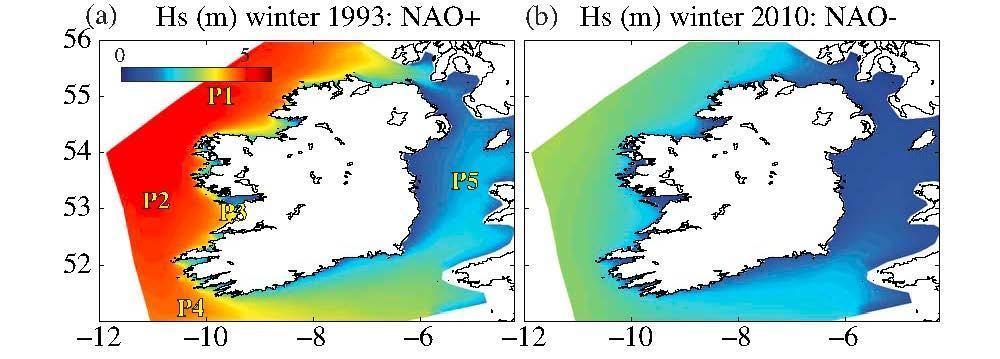 Very strong contrast between for example 1993 and 2010
NOAA 16 July 2014
[Speaker Notes: http://www.youtube.com/watch?v=SvobKxEn_yA]